Introduction
Md. Anisul Haque
Assistant Teacher (English)
Jafargonj School & College
Mahanagar, Rangpur
Mobile: 01557125271
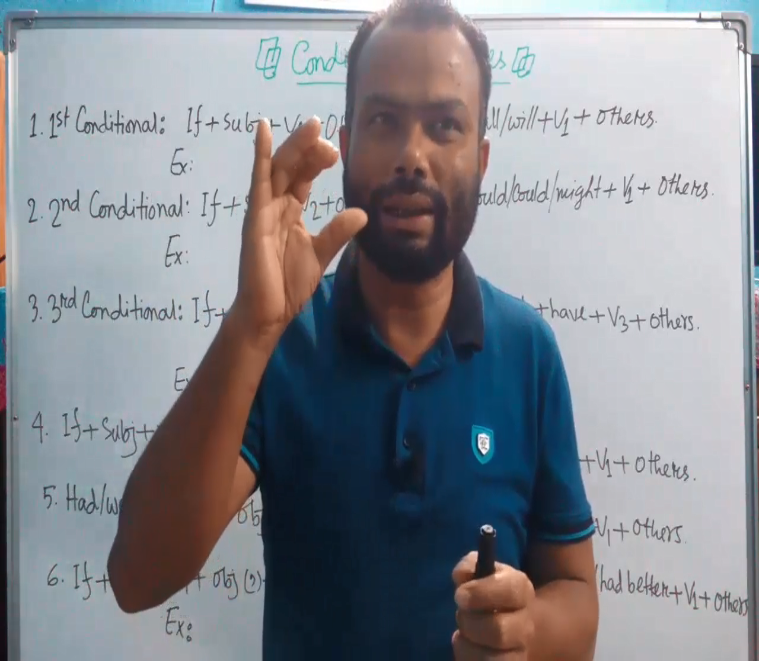 AN IDEAL SENTENCE
1. They eat .
Desire/আকাংখা
2. They football in the play field.
Agreement/ আসক্তি
3. The cow flies in the sky .
Expression/ যোগ্যতা
AN IDEAL SENTENCE
1. Desire/ Order (আকাংখা)
2. Expression (যোগ্যতা)
3. Agreement (আসক্তি)
Subject + verb + object/complement/adverbial+ Sign.
Ex: They play football in the field.
Ideal sentence এর গঠন প্রনালীঃ
Structures
Example
He writes a poem.
1.Subject + Verb+ object.
Bolt runs swiftly.
2. Subject + verb + adverb.
Rana is a good runner.
3. Subject +verb+ adjective+ noun.
I walk in the morning.
4. Subject + verb + adverbial complement.